Речевой праздник
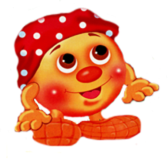 В гости к  волшебному 
колобку!
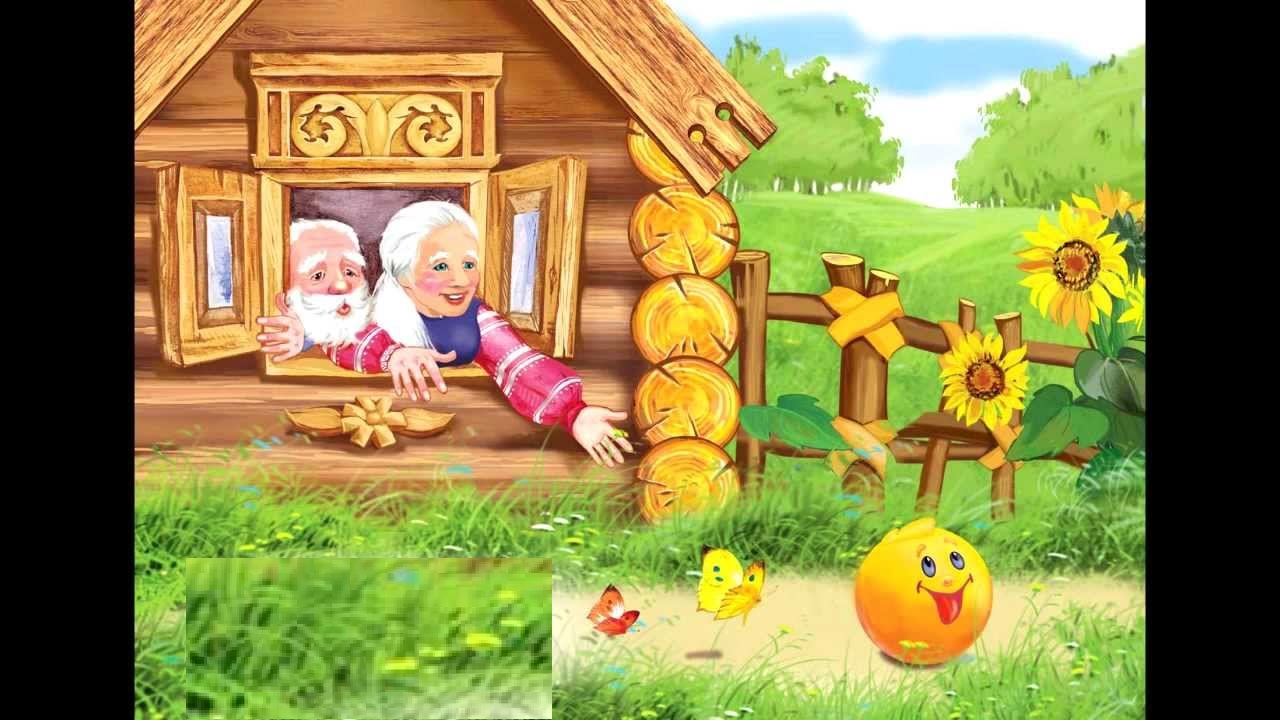 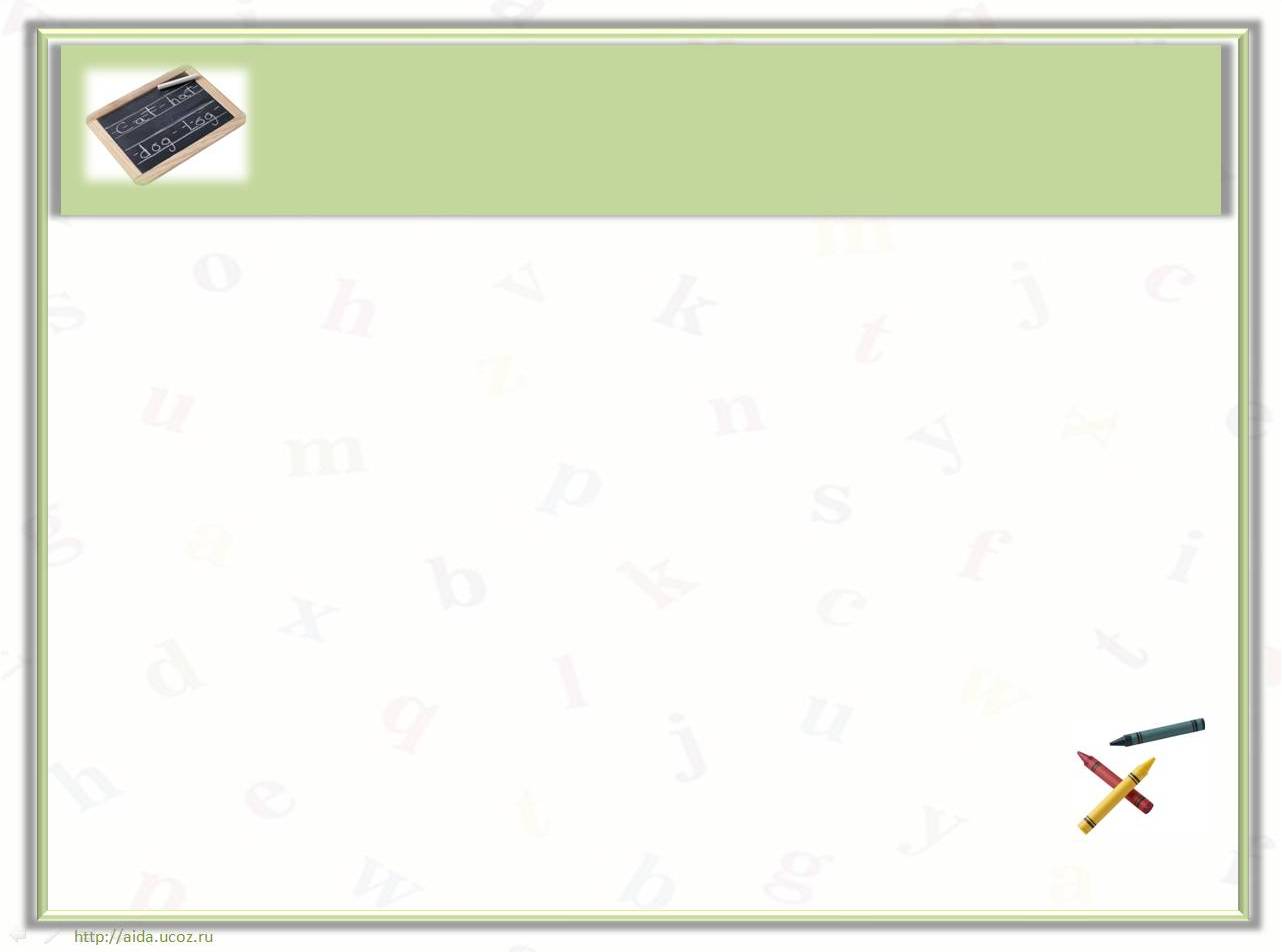 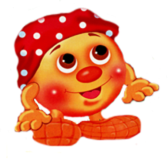 Показать я вам хочу, как красиво говорю. 
Научу вас не спешить и красиво говорить,
 Думать, правильно дышать,
                             песни петь, стихи читать.
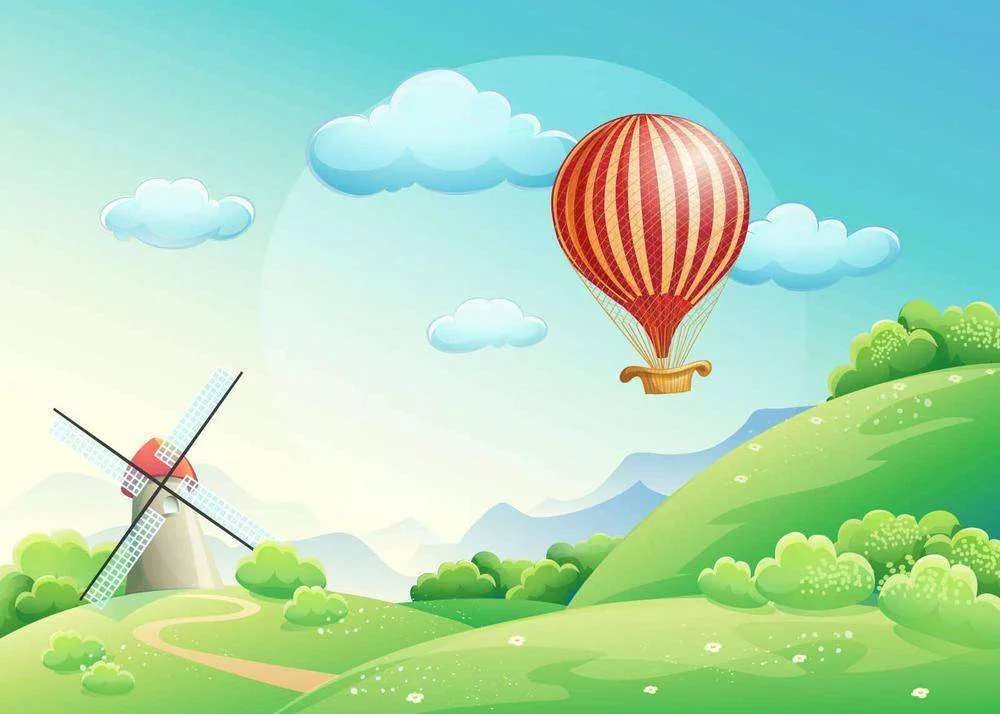 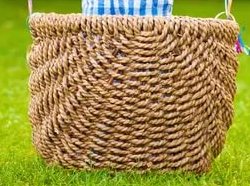 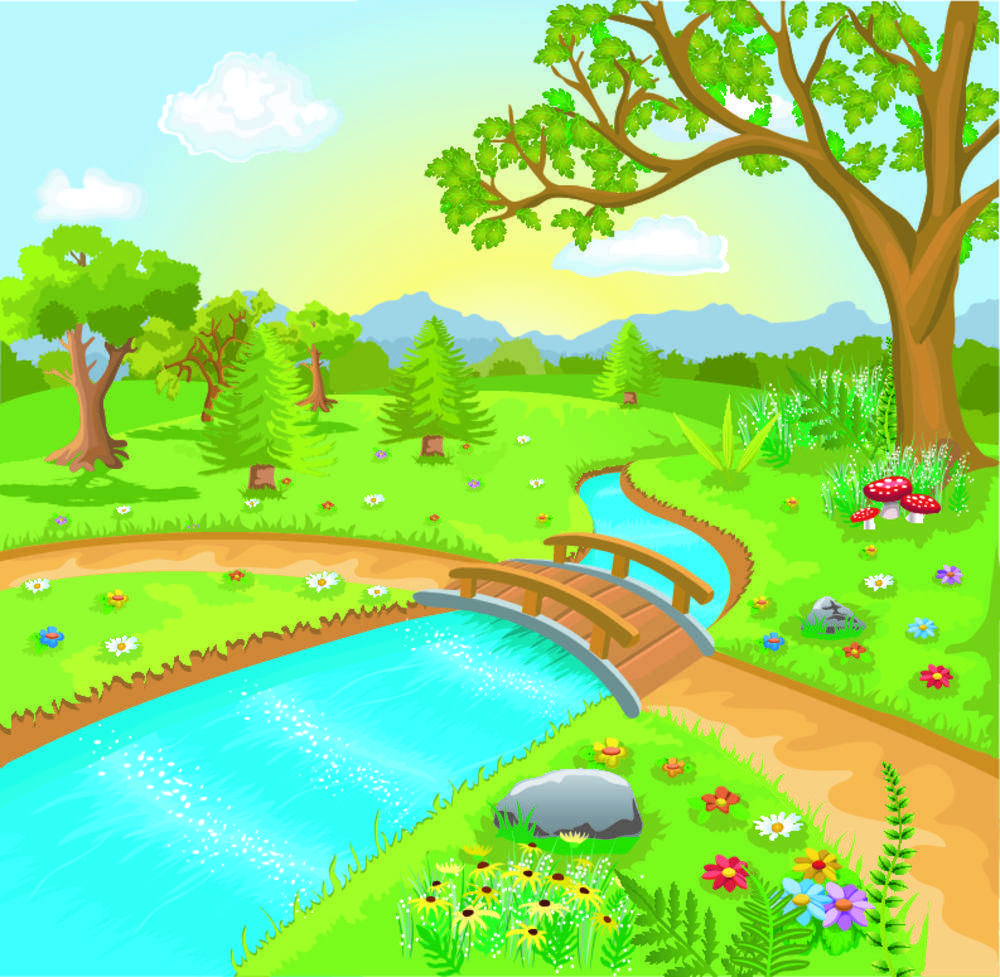 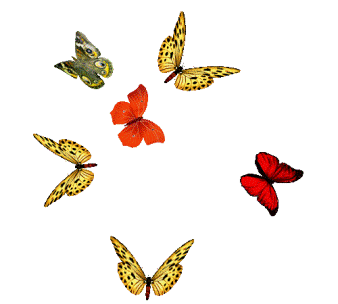 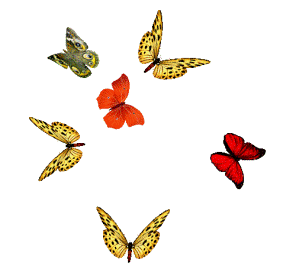 река  Плавное Дыхание
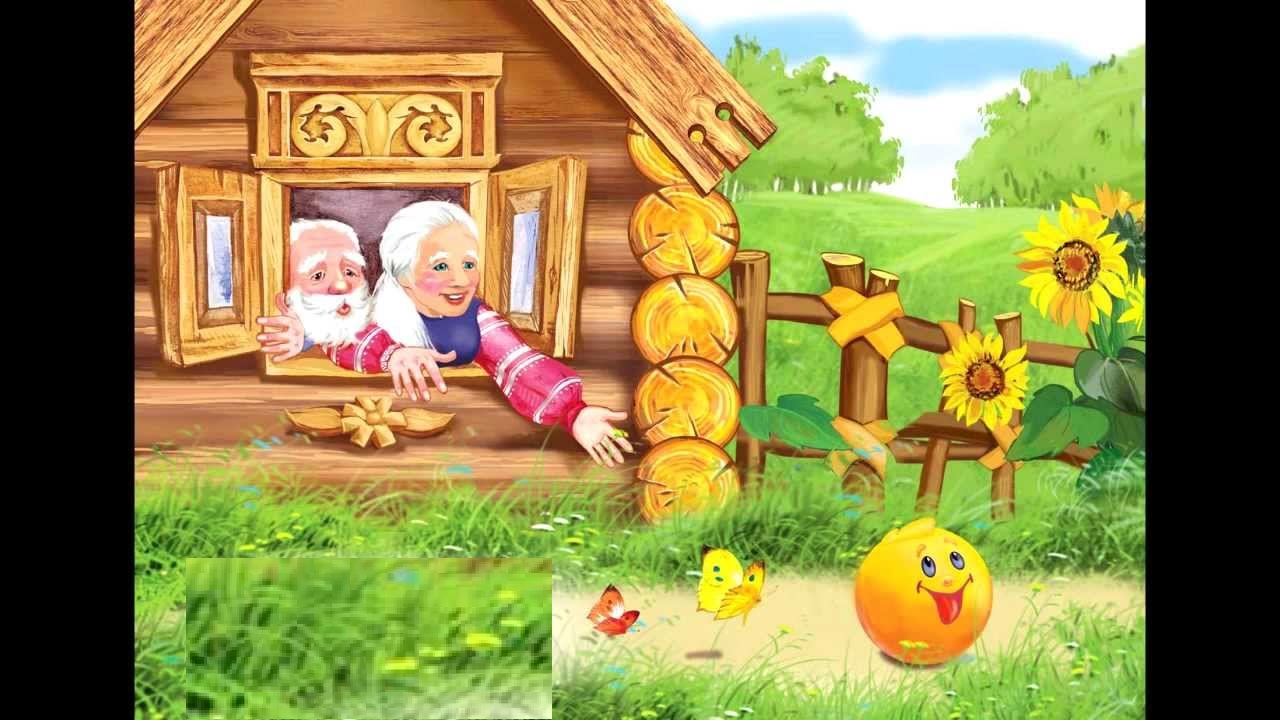 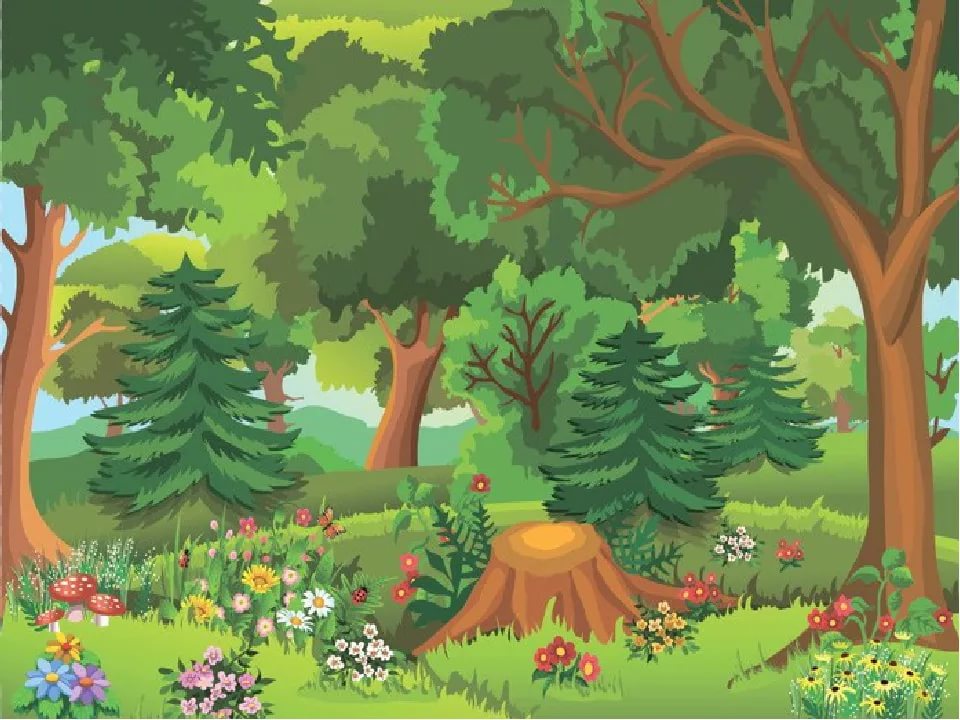 Са-са-са, мы идем в леса.
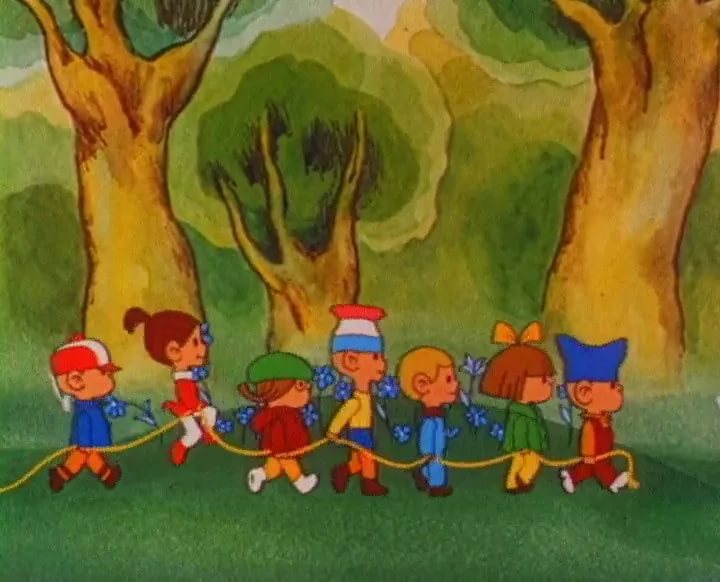 Ша-ша-ша, шагаем не спеша.
Ра - ра - ра, вышли мы с утра.
Ры – ры – ры, кусают комары.
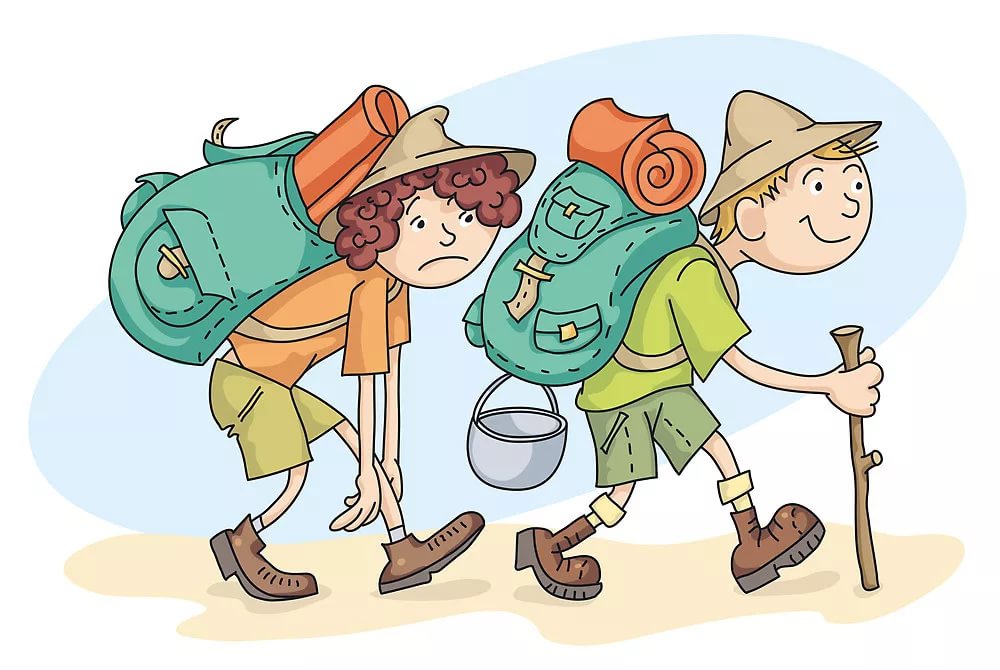 Ал – ал – ал, кто в пути устал?
Шли, шли, шли, к Колобку пришли.
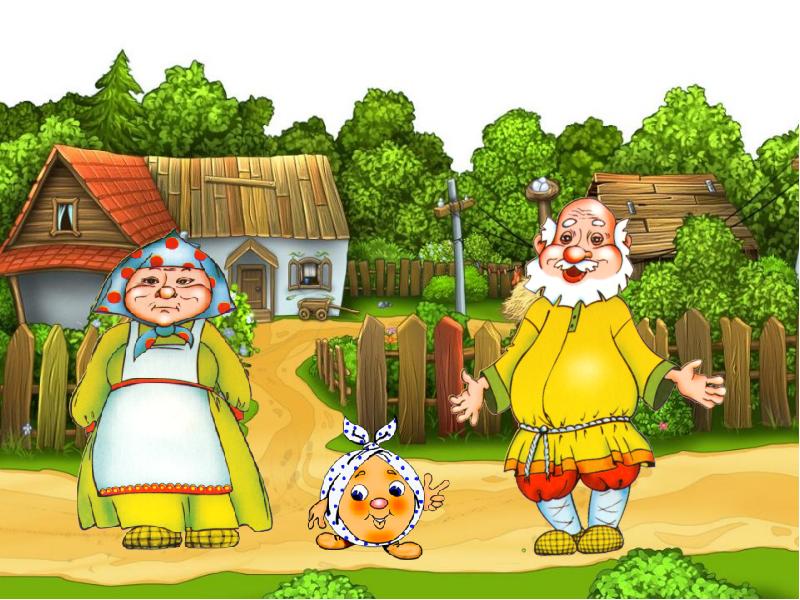 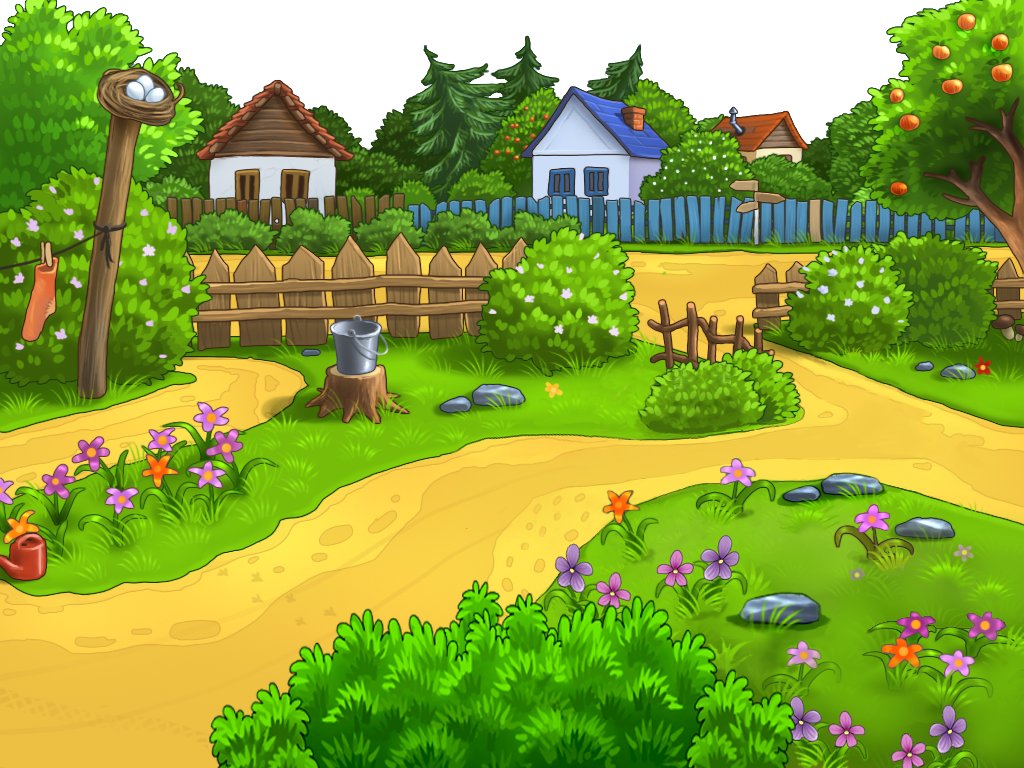 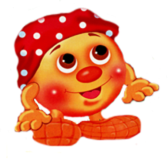 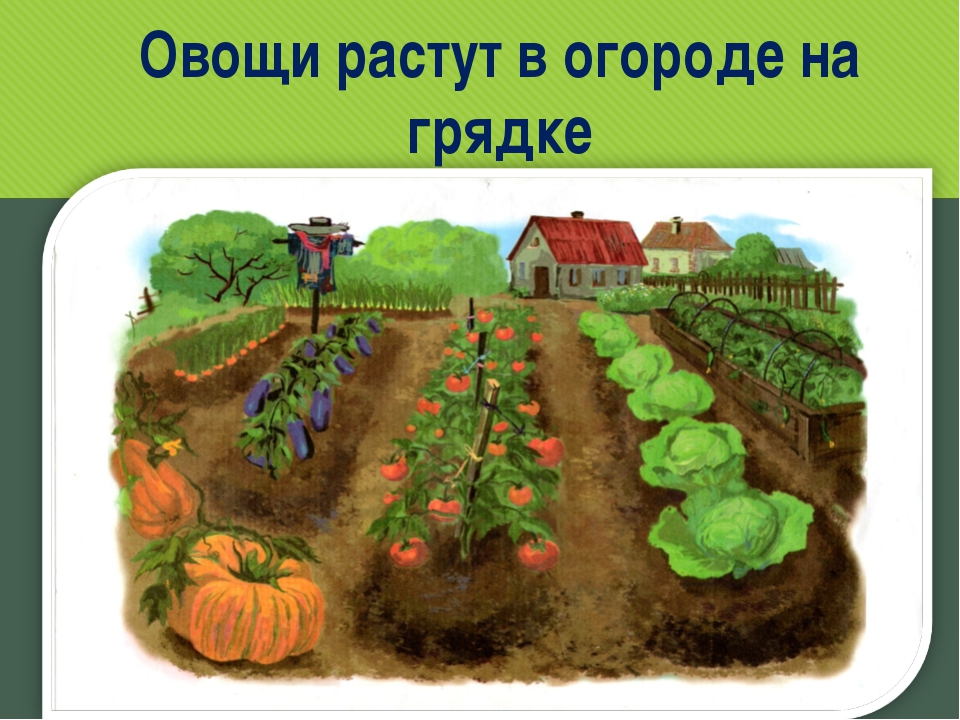 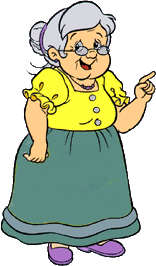 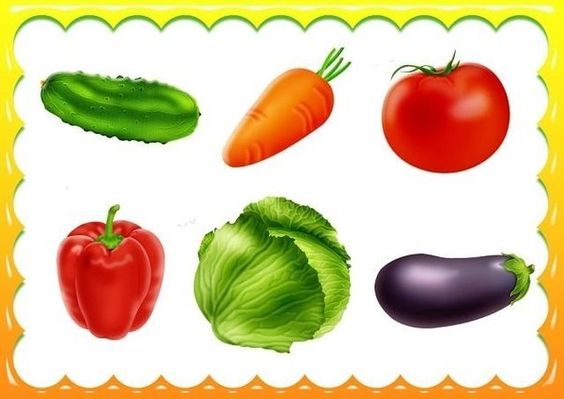 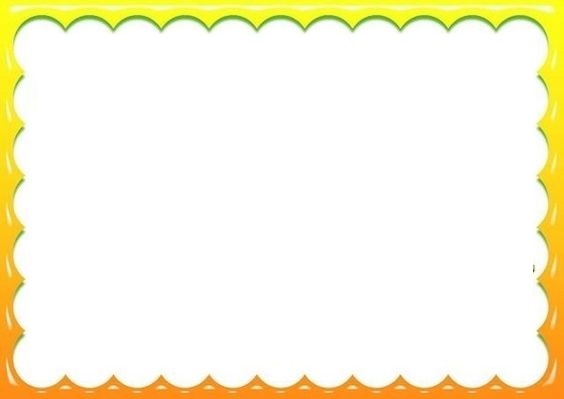 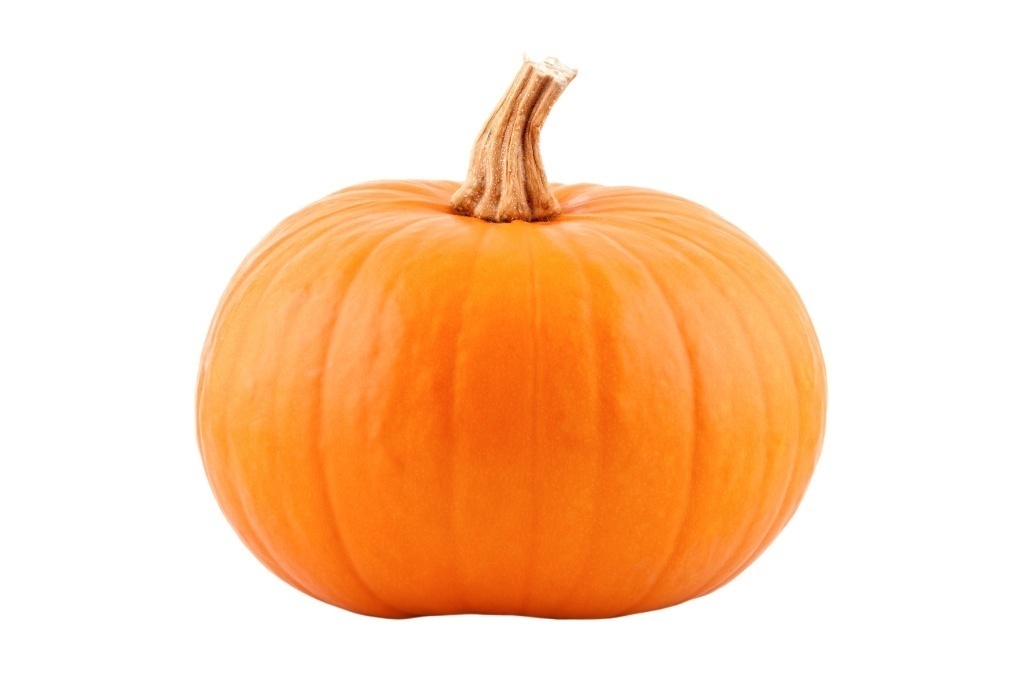 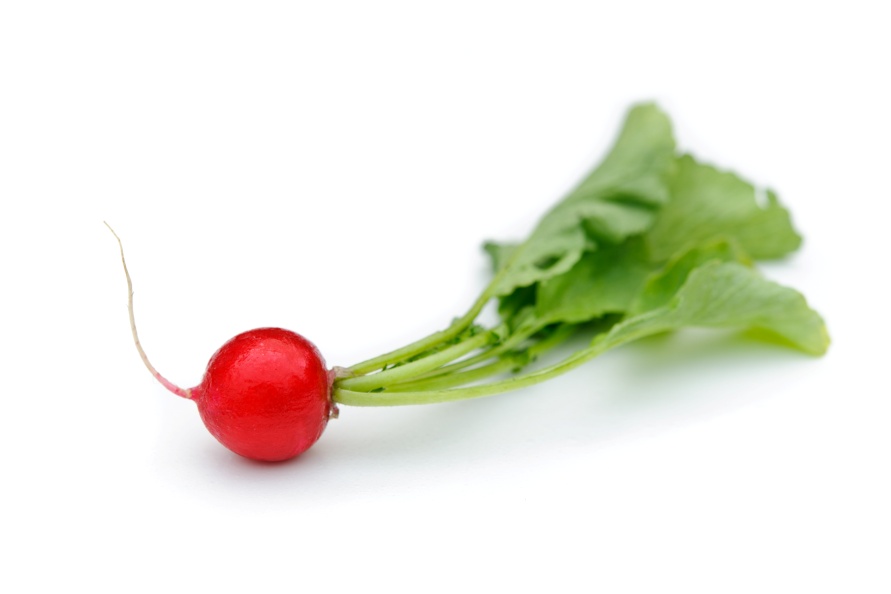 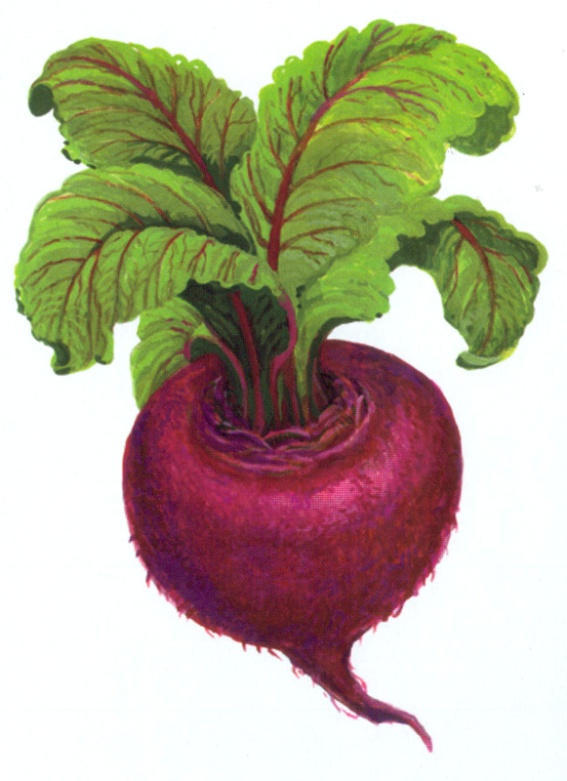 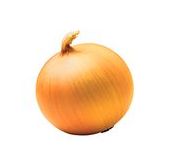 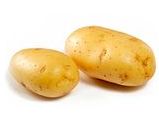 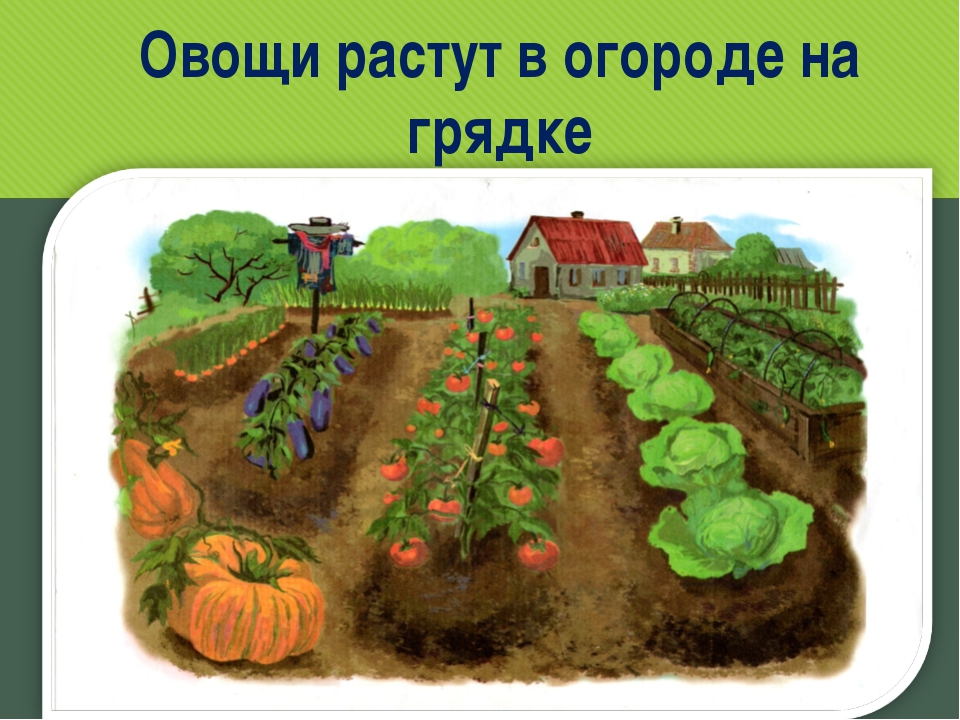 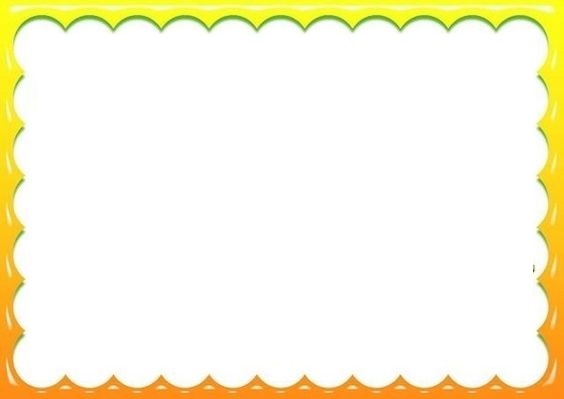 Что лишнее?
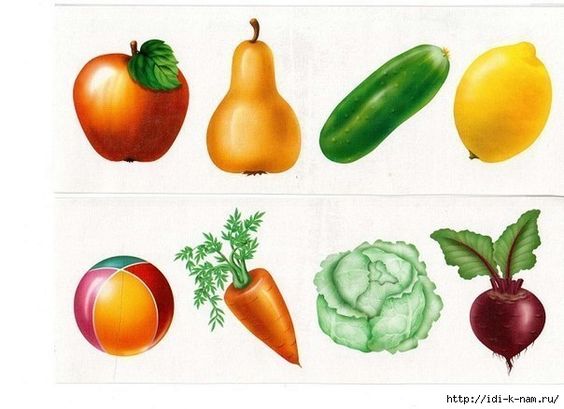 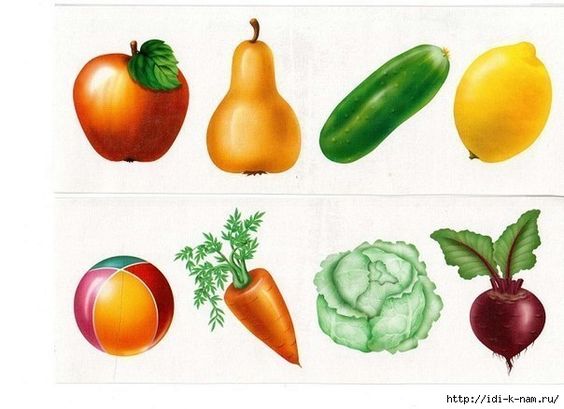 мяч –  игрушка
Морковь, капуста, свёкла – это овощи.
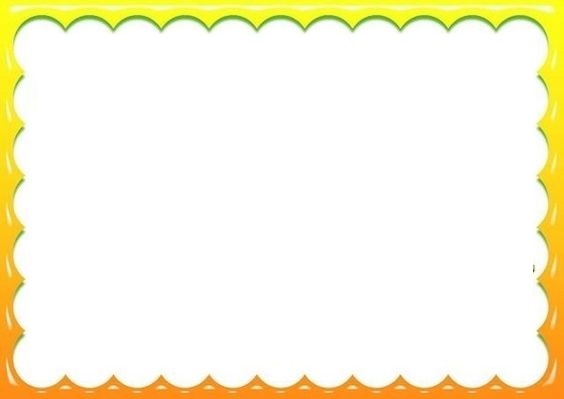 Что лишнее?
яблоко –  фрукт
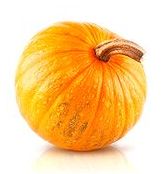 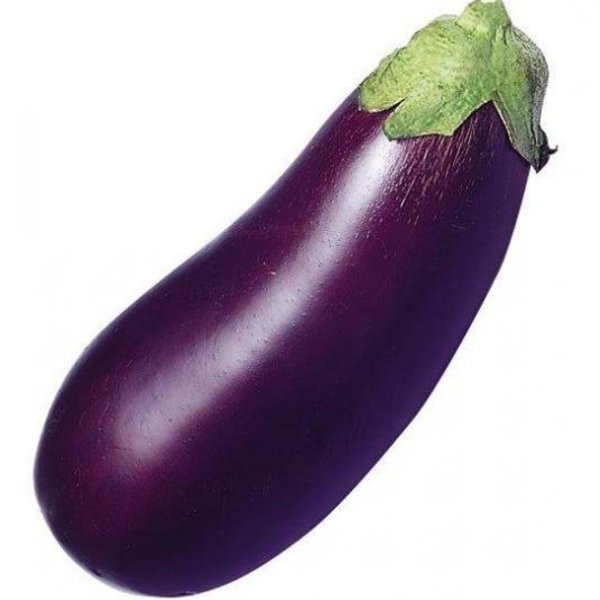 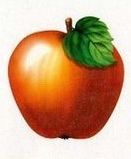 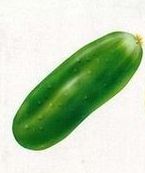 Огурец, тыква, баклажан – это овощи.
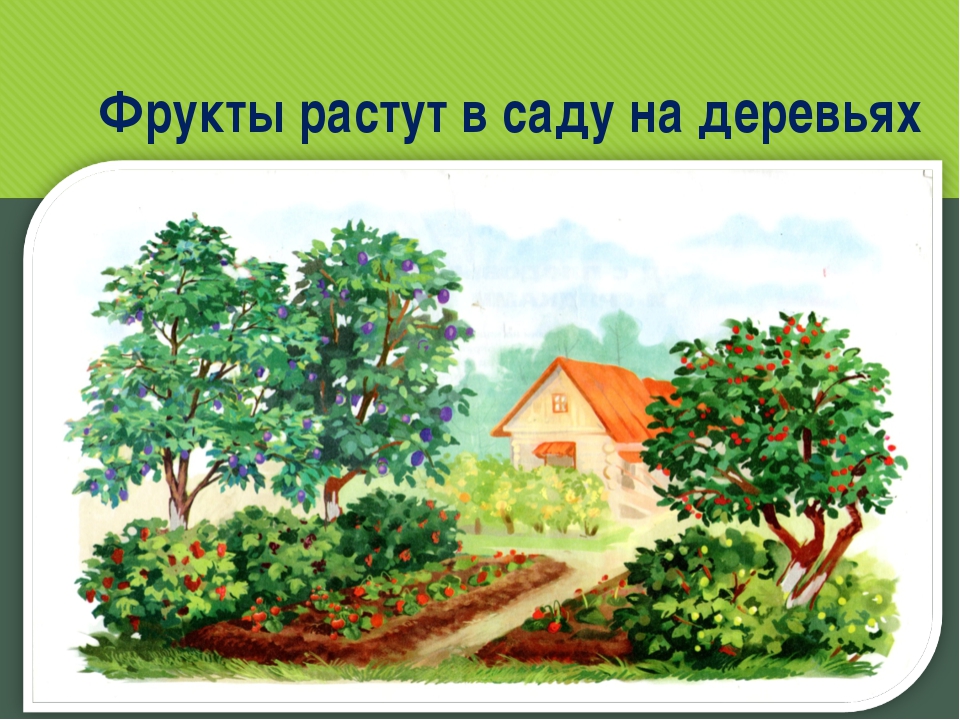 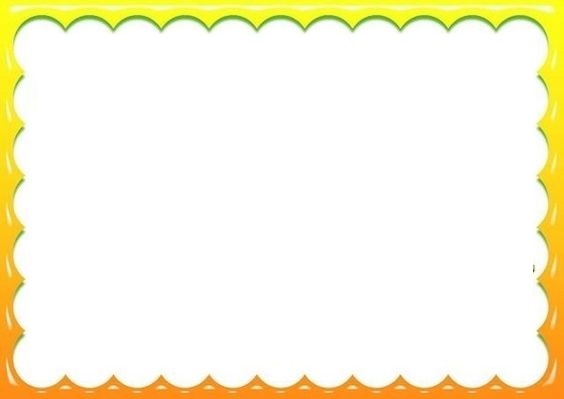 Какие овощи по форме?
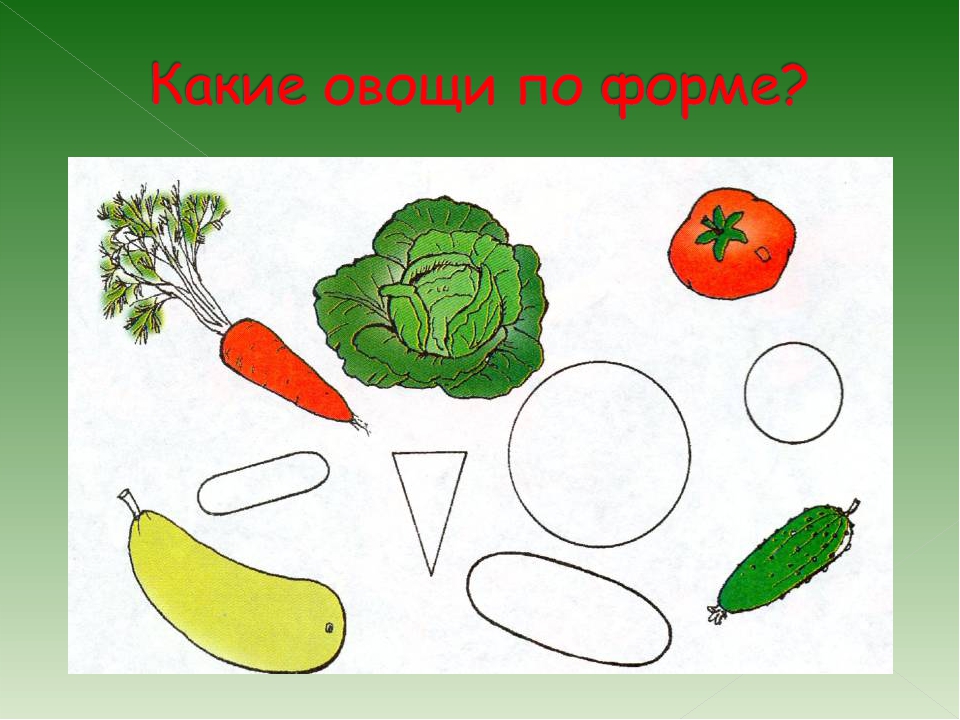 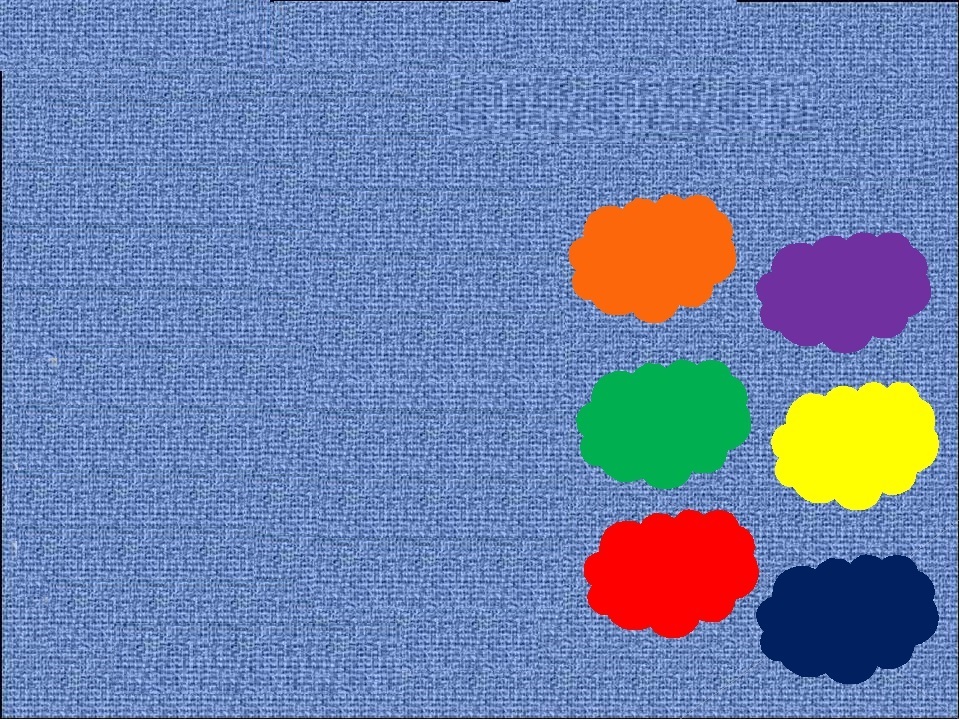 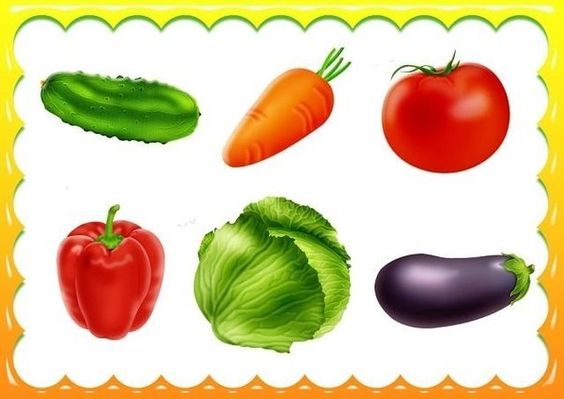 Овощи различаются по цвету.
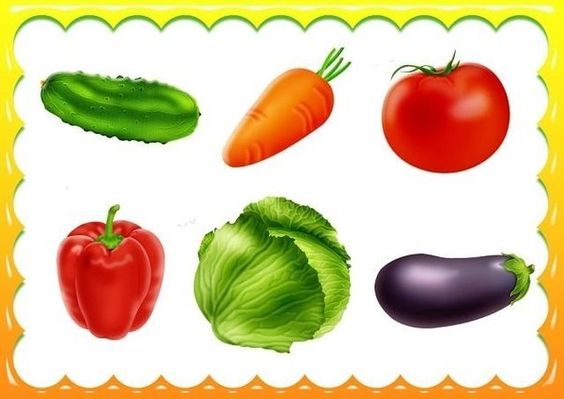 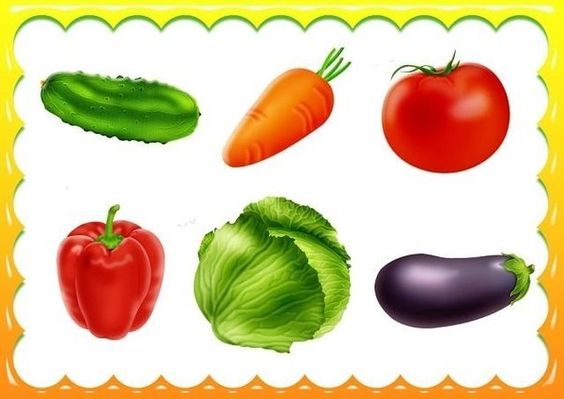 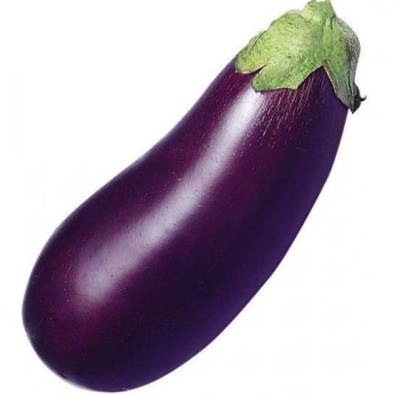 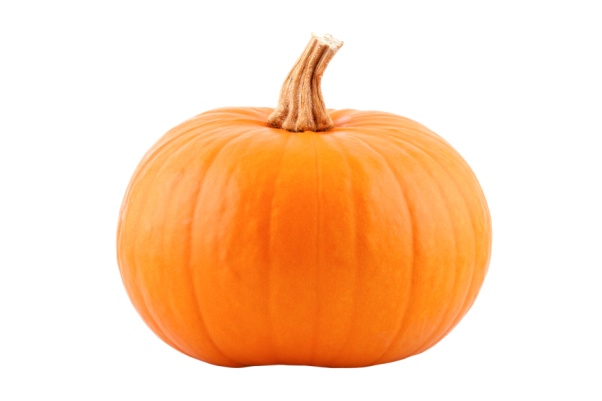 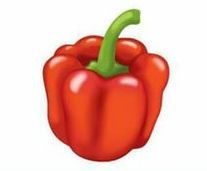 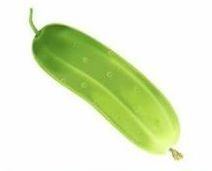 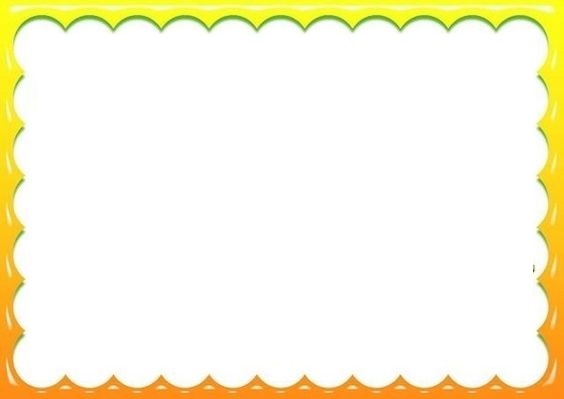 Расскажи об  овоще
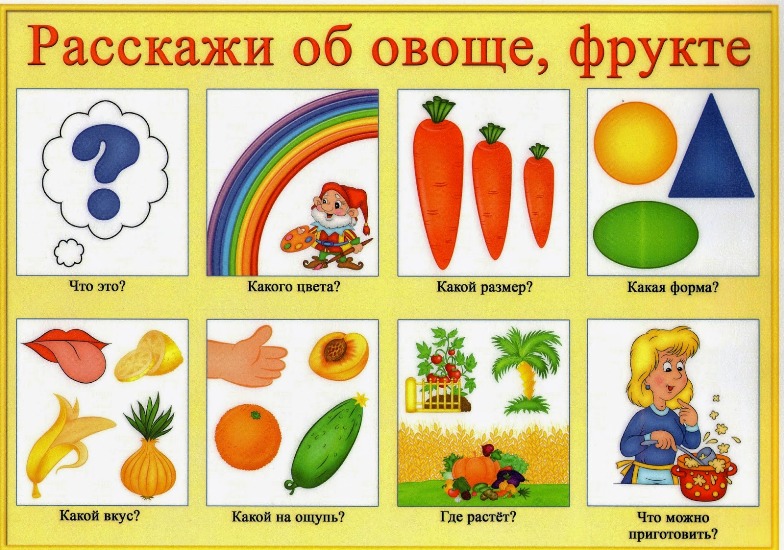 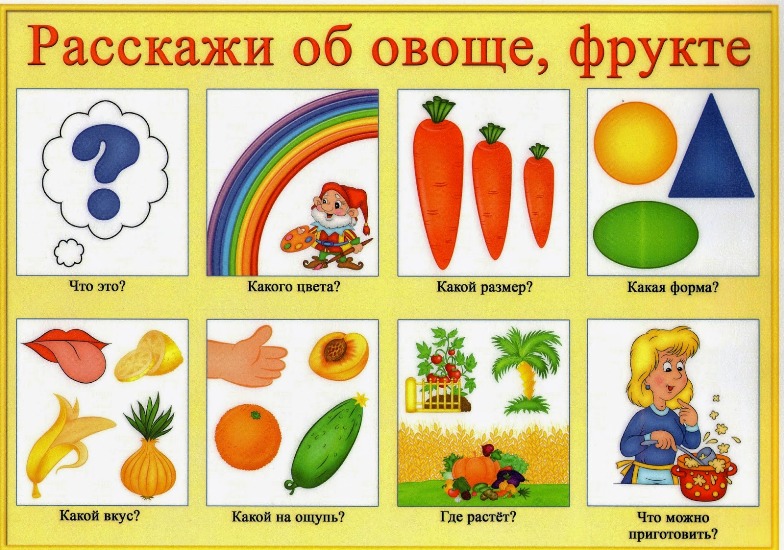 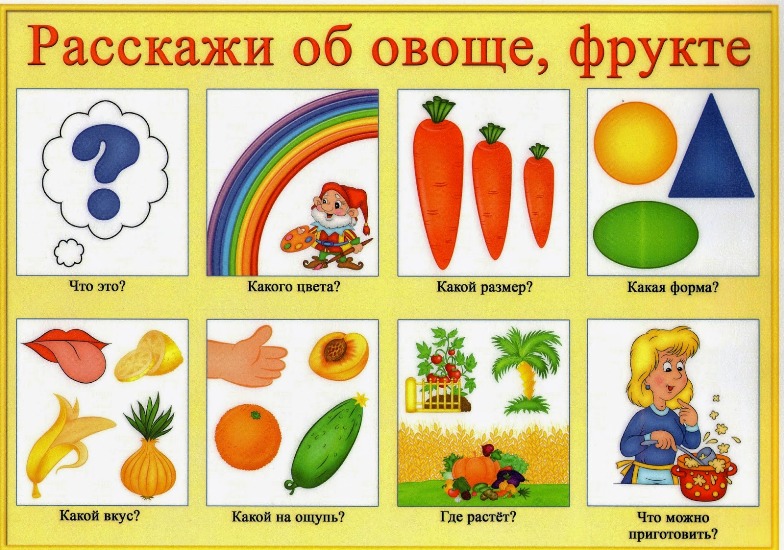 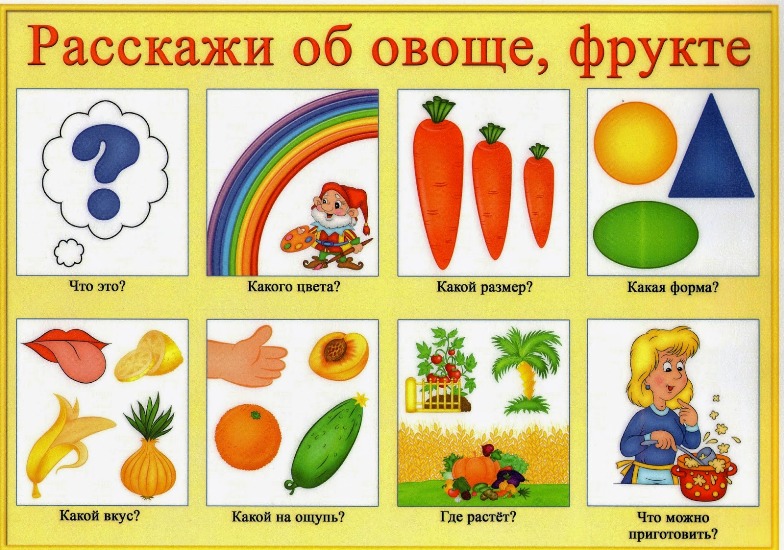 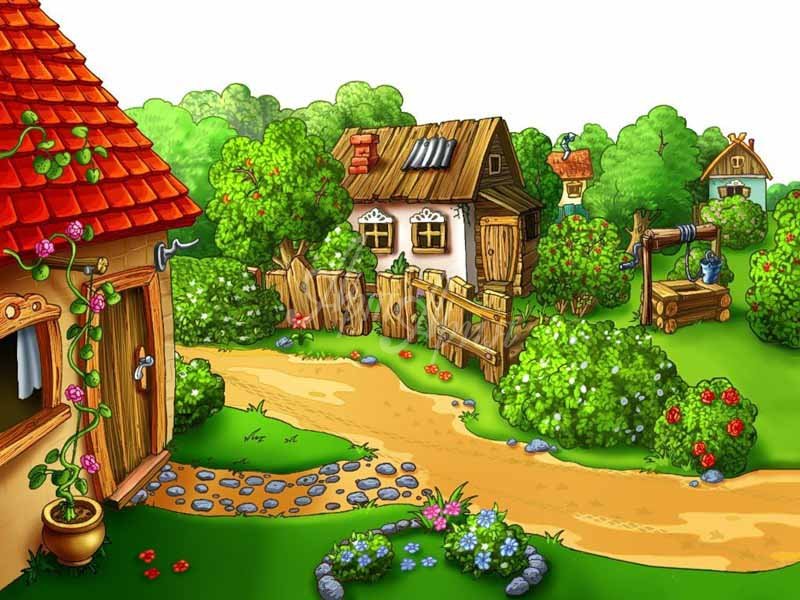 ПОРА В ШКОЛУ
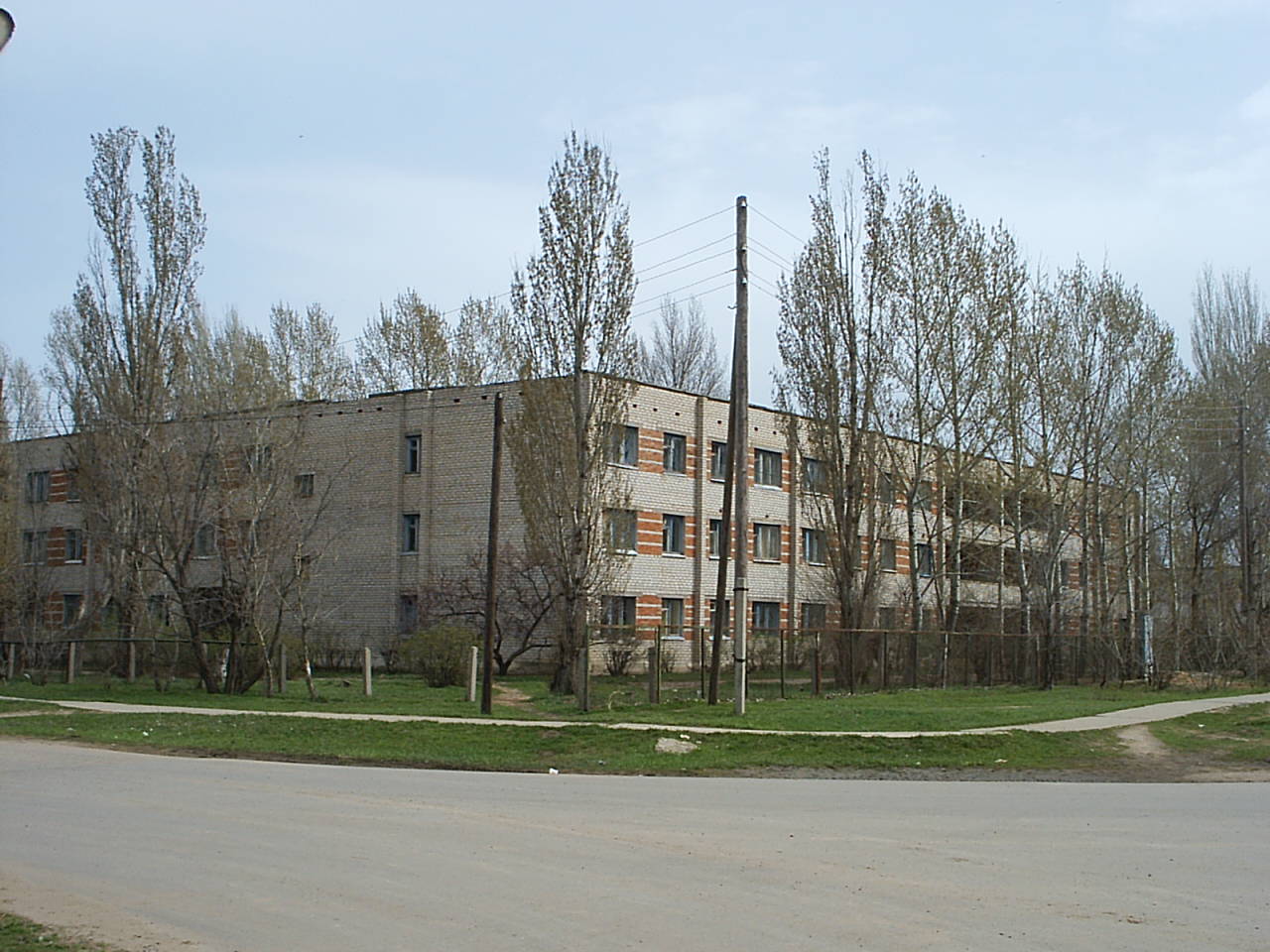 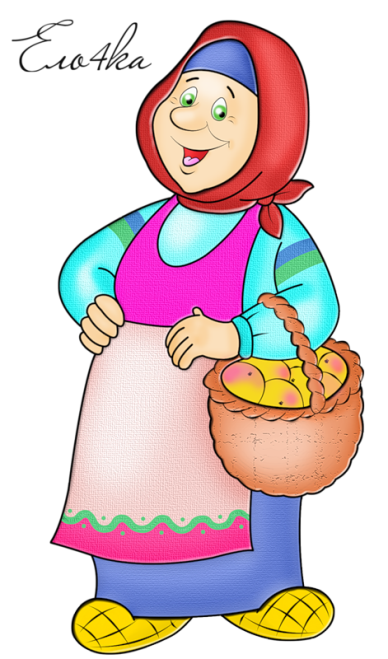 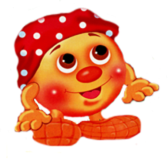 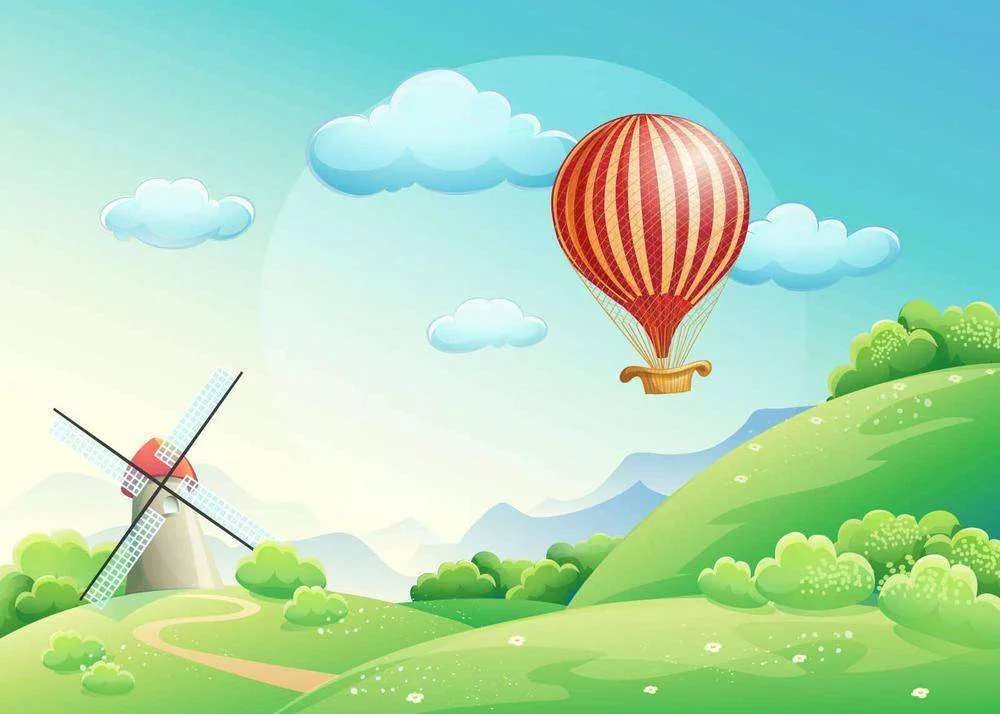 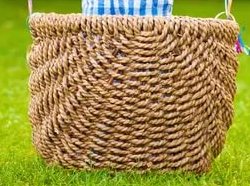 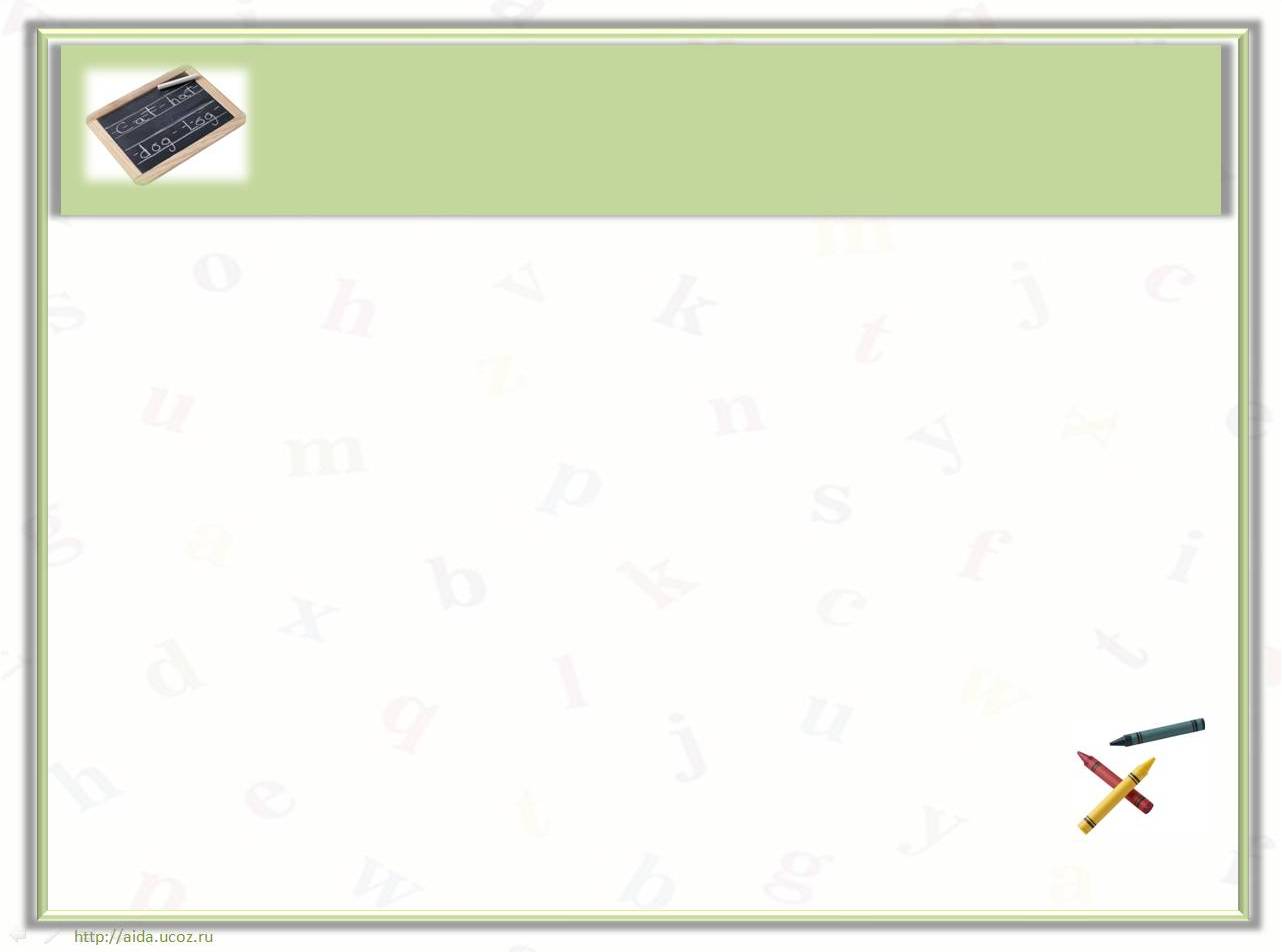 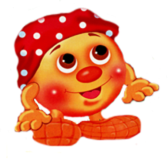 Что  вы делали на празднике?
Внима́тельно̅ слу́шали.
Хо̅ро̅шо́ го̅во̅ри́ли.
Чита́ли.
Игра́ли.
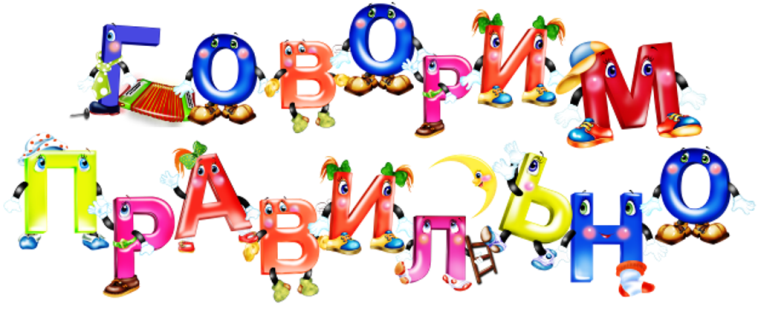